The Automation of the Sequencing of Accelerator Cycles and Events at Fermilab
Stanley Johnson
Fermilab Accelerator Operations
The Danger of Automation
Loss of skills and understanding of the system
Troubleshooting and configuring the system now becomes an expert only job.
2
Stanley Johnson  |  WAO2014
10/23/2014
Task to accomplish:Control How and When the accelerators operate
3
Stanley Johnson  |  WAO2014
10/23/2014
Why Automate?Very Complex Tasks
Many Accelerators
Many Experiments
Machine Protection
Rapid Cycle times
Efficient setups for new conditions
4
Stanley Johnson  |  WAO2014
10/23/2014
Definitions, History, and What we are doing
To understand the automation we have to understand the task we are working to automate
5
Stanley Johnson  |  WAO2014
10/23/2014
Clock System
Broadcast globally to all accelerators and systems
255 possible events; about half are used
Special events called machine resets start and define what happens in the accelerators
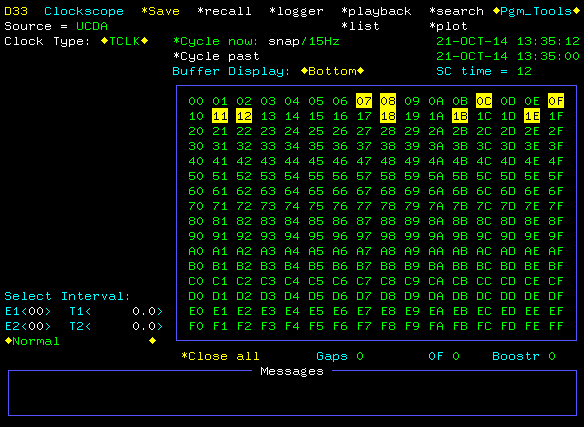 6
Stanley Johnson  |  WAO2014
10/23/2014
Machine CycleDefinition and basic example
Basic operation to configure or deliver beam 
One or more accelerators involved
One machine reset event per accelerator
Once a machine cycle is started, it must be completed before a new cycle can start
7
Stanley Johnson  |  WAO2014
10/23/2014
Time Line Generator
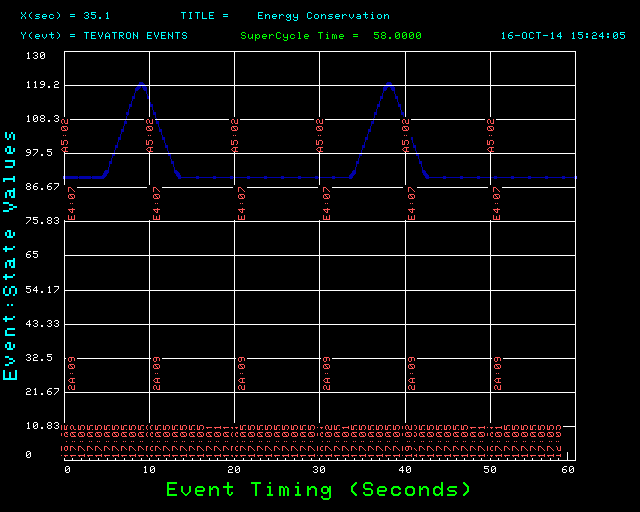 Sequences Timing (clock events) and Machine State to control the accelerators
8
Stanley Johnson  |  WAO2014
10/23/2014
History of the Task
Early years: Discrete hardware, little/no software interface, hard to configure
Middle years: Discrete hardware, crude software interface, can be configured with training
Recent years / Now: Computer driven hardware and interface, easy to configure, but hides complexity. 
Future: more complex, more automation
9
Stanley Johnson  |  WAO2014
10/23/2014
Hardware EvolutionStarting Design
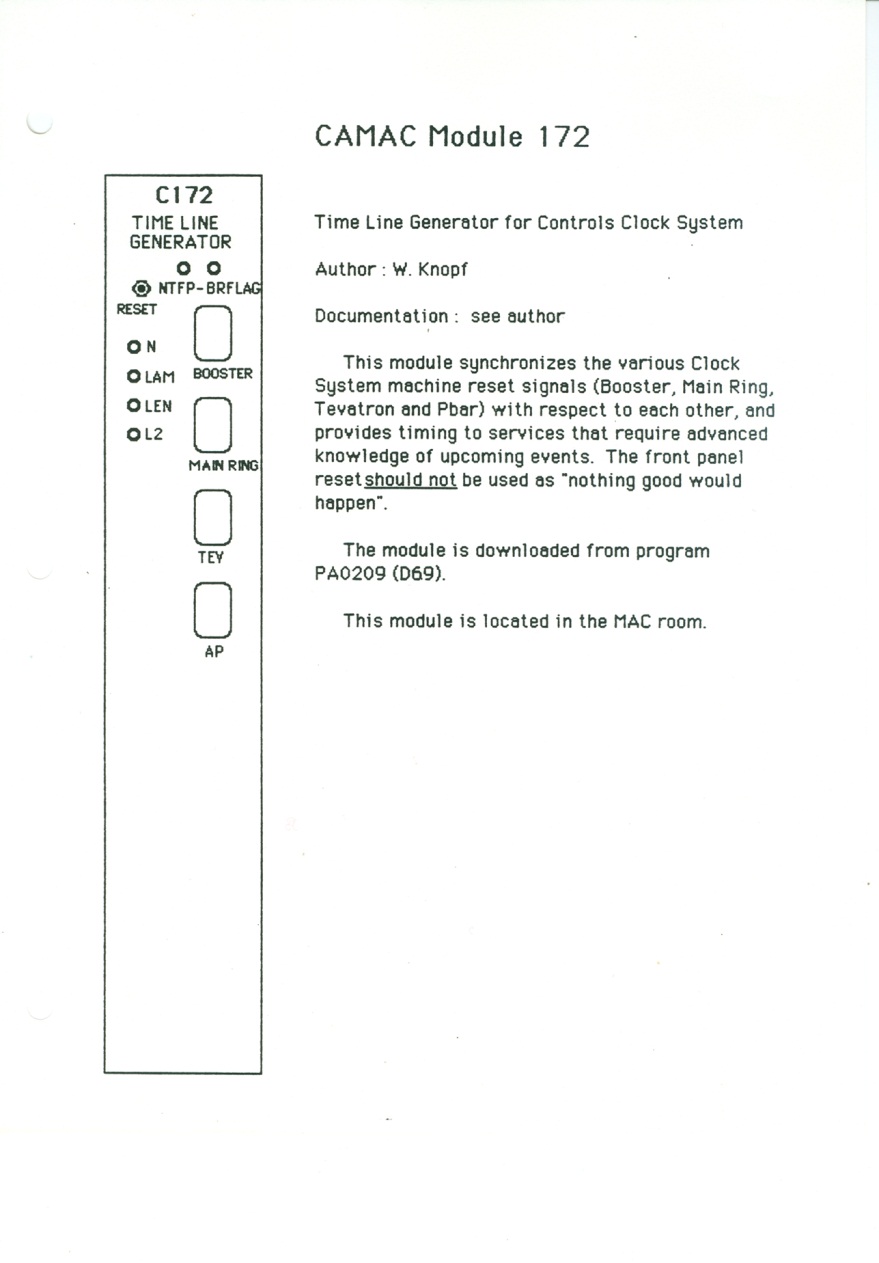 Custom Hardware
Discrete Logic
Inflexible
10
Stanley Johnson  |  WAO2014
10/23/2014
Hardware EvolutionCurrent Design
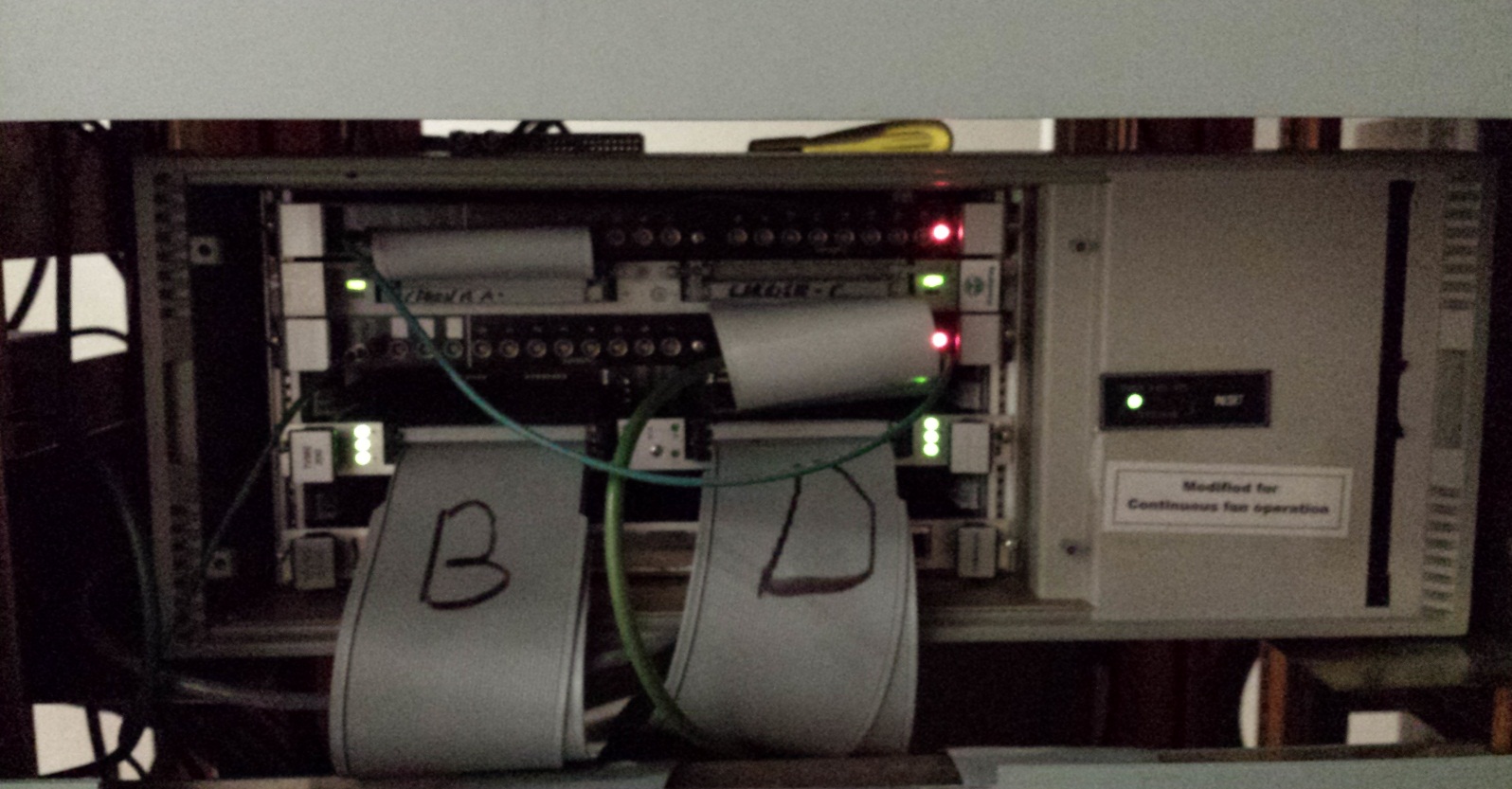 Micro Processor Design with a commercial product
Can be reprogrammed
Hot Spare / Test Stand
11
Stanley Johnson  |  WAO2014
10/23/2014
History of the Application
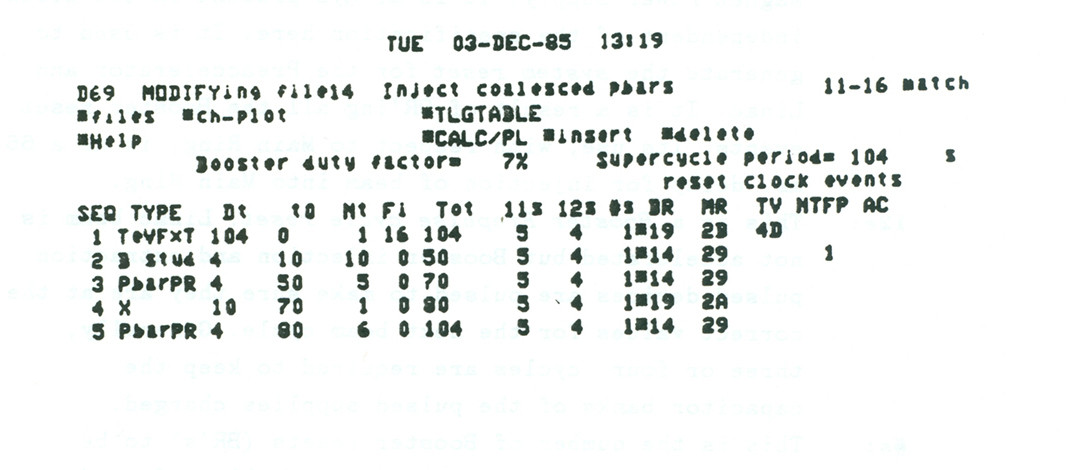 Starting Version from ~ 1985
All events placed manually in time 
Minimal Machine protection
No Automation
12
Stanley Johnson  |  WAO2014
10/23/2014
History of the Application #2
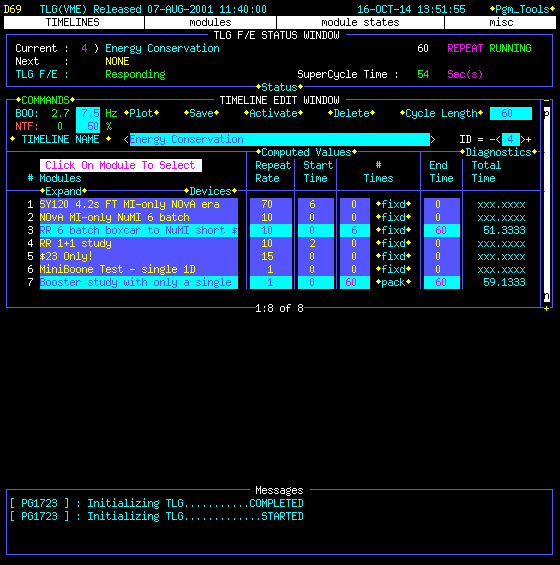 Sets of events collected  to form modules
Rules for event placement
Machine protection
Automatic placement of events for high rate experiments
External API for scripting
13
Stanley Johnson  |  WAO2014
10/23/2014
System Status
Critical system for the operation of the Accelerator complex
Any changes must be approved between Operations, Controls and the System groups
All modification both software and hardware must be tested
System changes slowly
14
Stanley Johnson  |  WAO2014
10/23/2014
Current/Recent Automation Experiences
Collider 

Automation was key to the success of the program
Machine events for collider were driven by external sequencers
Expert setup, operator driven, and hard to troubleshoot
Configuration mostly static once setup
Complex different sequences
Neutrino Production

Automation is the key to the success of the program
Rapid cycle times for maximum beam power on target
Working with operators on the setup
Still evolving 
Building tools to help understand the system
Rapidly repeating complex sequences
15
Stanley Johnson  |  WAO2014
10/23/2014
NOvA/ANU Timing
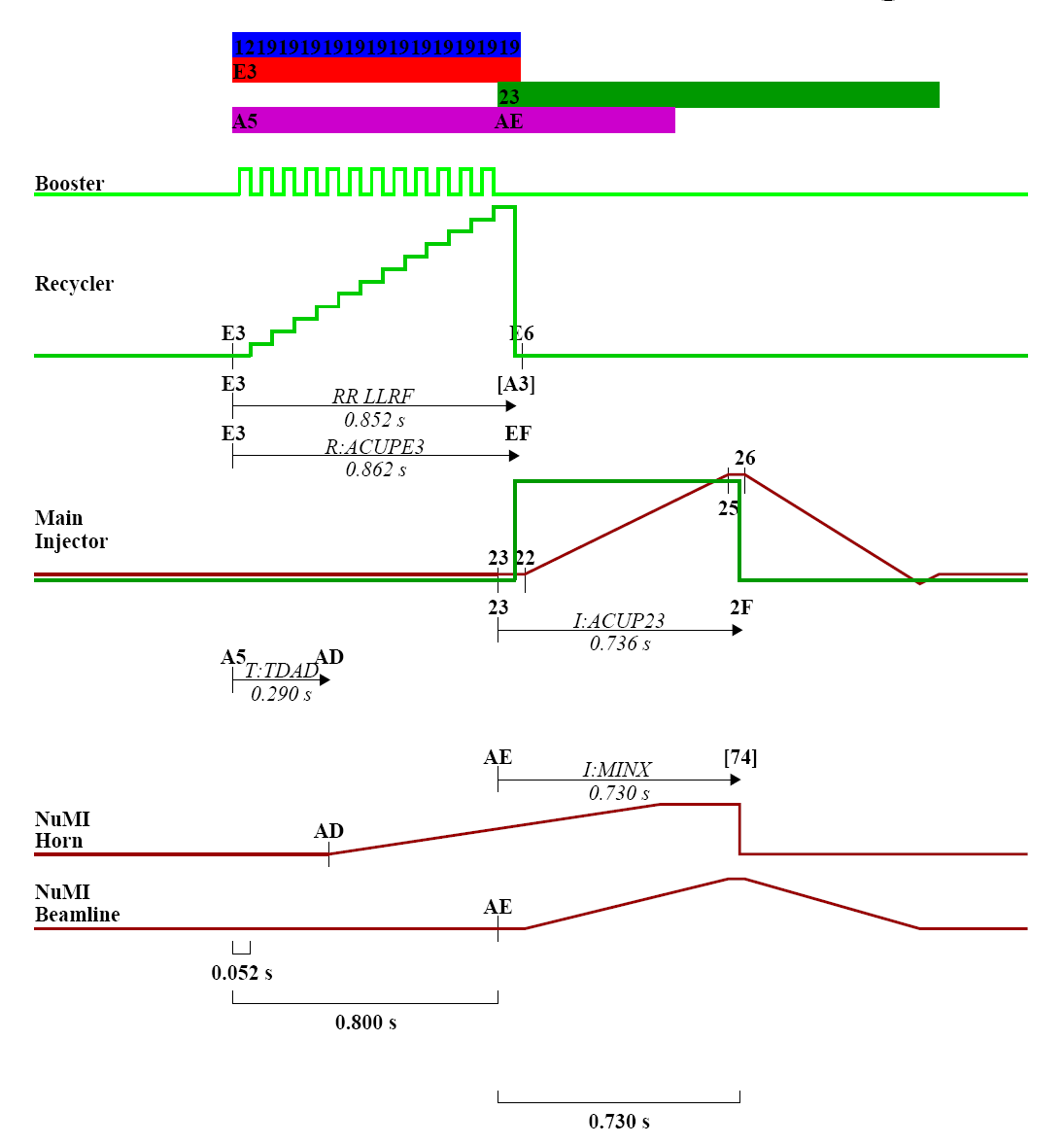 16
Stanley Johnson  |  WAO2014
10/23/2014
Repeating NOvA Cycles
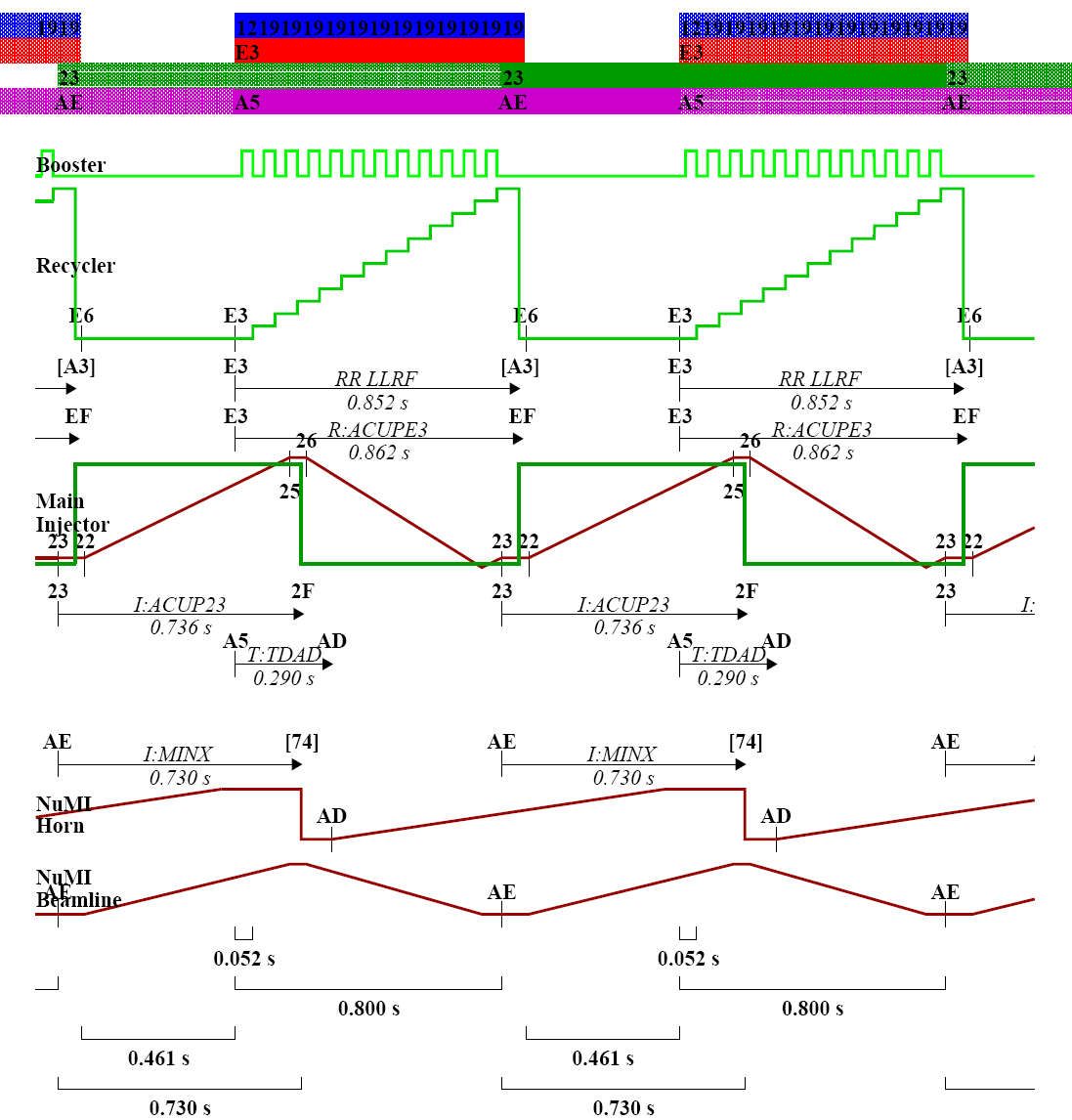 17
Stanley Johnson  |  WAO2014
10/23/2014
Operator View
Complex system that is hard to learn
Critical to operations so operators must be careful
Everyone notices when you make a mistake
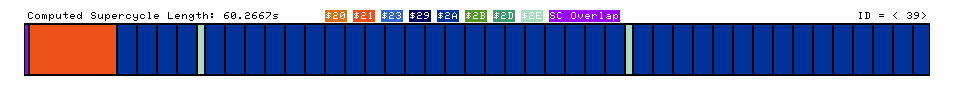 18
Stanley Johnson  |  WAO2014
10/23/2014
Expert and Management Response
Balance automation vs operator skill
Efficiency 
Any changes to the Time Line Generator triggers a retraining process
Involve the operators with the automation
Bring the experts to the Control Room
19
Stanley Johnson  |  WAO2014
10/23/2014
Future Trends
Expect automation to continue: 

This will be in direct response to having limited resources (Operators) to run ever more complex machines/accelerators.

Our Responsibility:

Ensure operators are trained to deal with the automation and able to safely and efficiently operate their accelerator complex.
20
Stanley Johnson  |  WAO2014
10/23/2014
Credits and Thanks
Accelerator Operators for input and feedback on the system 
Various Accelerator system groups for input on system operation
Greg Vogel for input on the Clock system
Linden Carmichael for system design and programming
21
Stanley Johnson  |  WAO2014
10/23/2014